Vladař
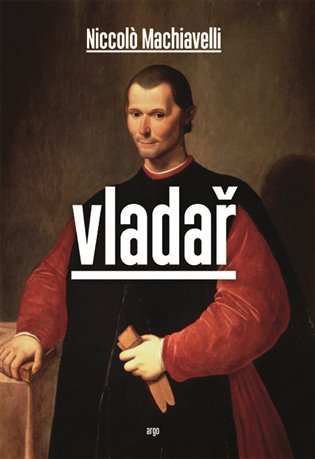 Informace o vydání
název knihy: Vladař
autor: Niccolò Machiavelli
nakladatelství: XYZ
překladatel: Josef Hajný
rok vydání: 2007
literární forma: próza
počet kapitol: 26
žánr: politicko–historický traktát
Niccolò Machiavelli
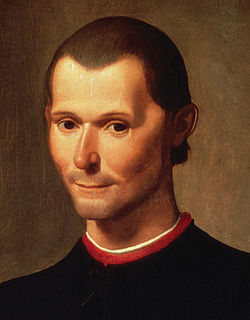 3. května 1469 – 21. června 1527, Florencie
kancléř 
vyslanec
sepsal Florentské dějiny
pohřben v chrámu Santa Croce
Postavy
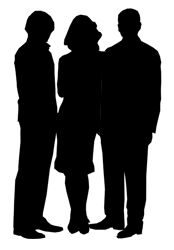 Ferdinand Aragonský
Karel VIII.
Filip Makedonský
Marcus Aurelius
Septimius Severus
papež Julius II.
Cesare Borgia
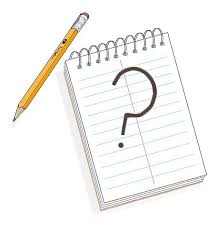 Téma
rady pro Lorenza Medicejského
získání a udržení moci
forma vlády
ideální vlastnosti panovníka
Obsah díla
rady, jak má panovník vládnout
jak se dostat k moci
zamýšlení se nad formami vlád – jejich výhody a nevýhody
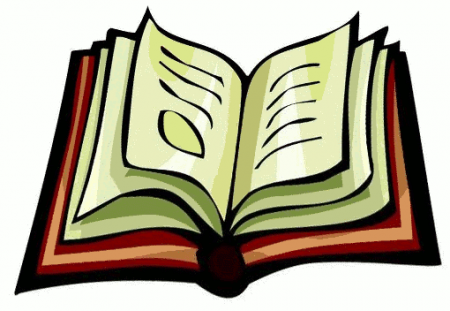 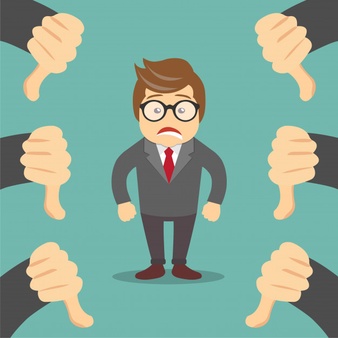 Názory na knihu
posuzováno podle morální hodnoty
interpretováno jako kodex tyranie 
 machiavellismus
zařazeno na Index zakázaných knih
Vliv na společnost
z díla vycházeli první teoretikové absolutismu
Charles Montesquieu byl podezříván, že od něho opsal řadu myšlenek
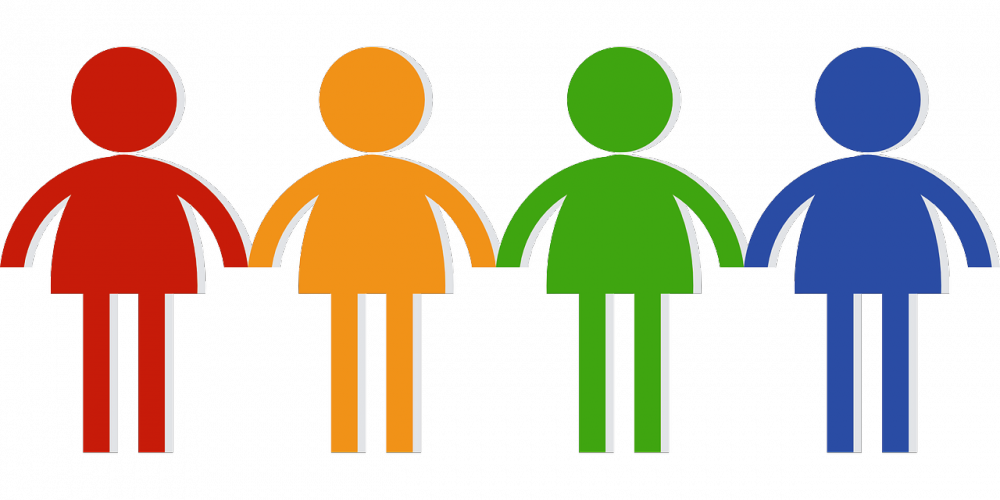 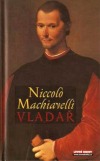 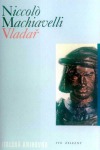 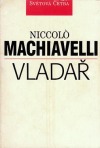 Vydání
Ukázka